Mainstreaming the METT
Bailey Evans
Conservation International
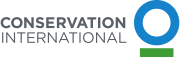 Why is CI Interested In PAME?
Supports Conservation of Critical Natural Capital
Adaptive Management (in field & executive)
Allows for time-scale M&E, and refining strategy
Fosters support from partners and stakeholders
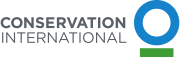 What is the METT?
An assessment (scorecard) of the management effectiveness of a PA
Utilized by donors (foundations, multi-laterals, etc.), civil society, and NGOs to monitor management of a PA
A subjective approach – which should be participatory – to assessing the conditions of management within a PA
	
	Themes Assessed: management plan, budget, demarcation, 	gazettement, protection, enforcement, community engagement & 	monitoring, etc.
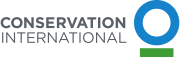 CI’s Process
Research
Development of CI’s METT through adaptation of the IUCN/WWF Management Effectiveness Tracking Tool (METT) and the World Bank MPA Scorecard
Began Assessments in 2013 – Completed by Field Programs Annually in August
Data Consolidated & Analyzed
Reported to Board of Directors on Natural Capital Achievements
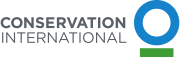 Successes
Gathered 200+ Assessments for 2 Years
Now an Institutional Standard
Fostered New Partnerships and Stakeholder Relations in Field Program Countries
Provided Opportunity for National-Level Policy Engagement
Identified gaps – funding, staff, etc.
Translated to Spanish (soon Portuguese, French, & Bahasa Indonesia)
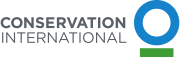 Challenges
Unfunded Initiative
Getting Institutional Buy-In
Ensuring [Accurate] Completion of Scorecards by Field Programs
Database Management & Analysis
Fostering an Understanding of Results
Maintaining Momentum for M&E in Institution
Staff turnover in Field Programs
Capacity Building on M&E in general….
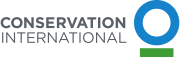 Statistics
2013: 134 Assessments in 20 Countries
2014: 156 Assessments in 18 Countries

Average change in management effectiveness across the board was +3 between the two years (out of 100)
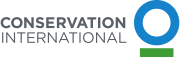 Interest to CMP
Standard Approach
Able to link PA management outcomes to use of Open Standards
Supports tracking Aichi Targets
Link to Broader PAME efforts & Global Database by WCMC
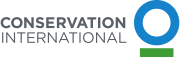 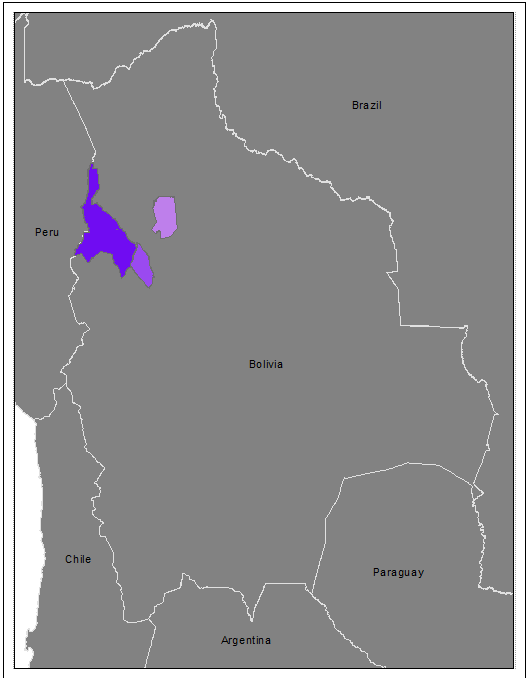 Bolivia Example
Use of same-color scale within countries
Has a grading of 10
Minimum score of 24
Maximum score of 87
Allows for time-scale monitoring of management effectiveness 
Visualizes and centralizes data [storage]
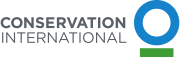 Come here more about…
Getting institutional support
Operational processes (25+ country reporting)
Ideas for analysis and linking to impact
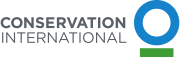 Thanks!
Bailey Evans

Manager, Field Program Management

bevans@conservation.org
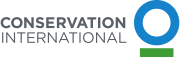